FREE 
In-Home 
Respite Care
Use your own image! 
Delete textbox and insert image here
50 hours of in-home care to support you and your loved one living with memory issues
Apply at:
https://bit.ly/ia2respitecare
 by November 30th 
(don’t wait! 25 grants available ~ first come first serve)
Support for Native Caregivers & Family
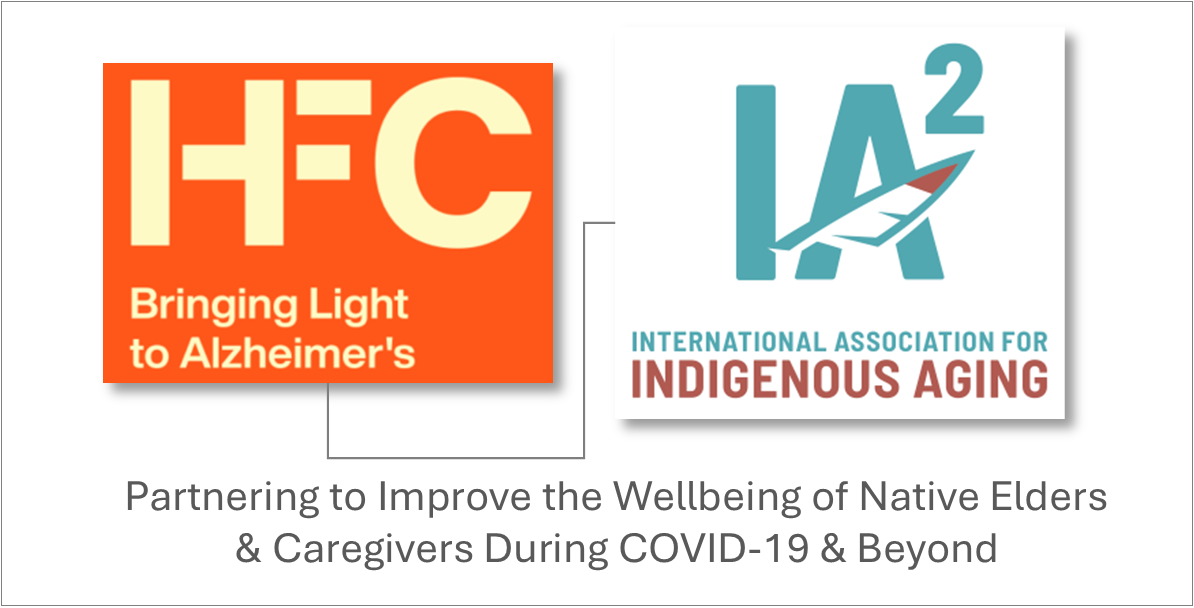 Caregiving is hard, you don’t have to do it alone
Funding provided by the CDC Foundation
Virtual Support Groups
Free online support groups for caregivers or family of Native elders living with memory issues
Use your own image! 
Delete textbox and insert image here
Learn more at 
https://iasquared.org/?p=2174
Support for Native 
Caregivers & Family
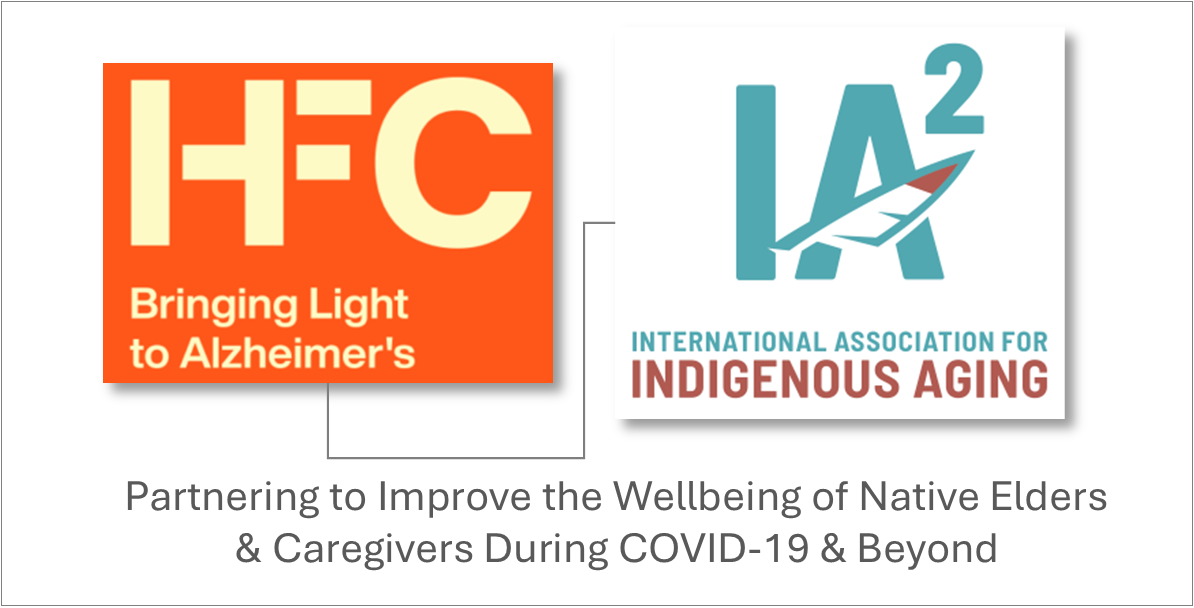 Caregiving is hard, you don’t have to do it alone
Funding provided by the CDC Foundation